Figure 8 Total star formation rate for the simulation shown also in Fig. 7. Over the entire course of the simulation ...
Mon Not R Astron Soc, Volume 398, Issue 3, September 2009, Pages 1392–1402, https://doi.org/10.1111/j.1365-2966.2009.15179.x
The content of this slide may be subject to copyright: please see the slide notes for details.
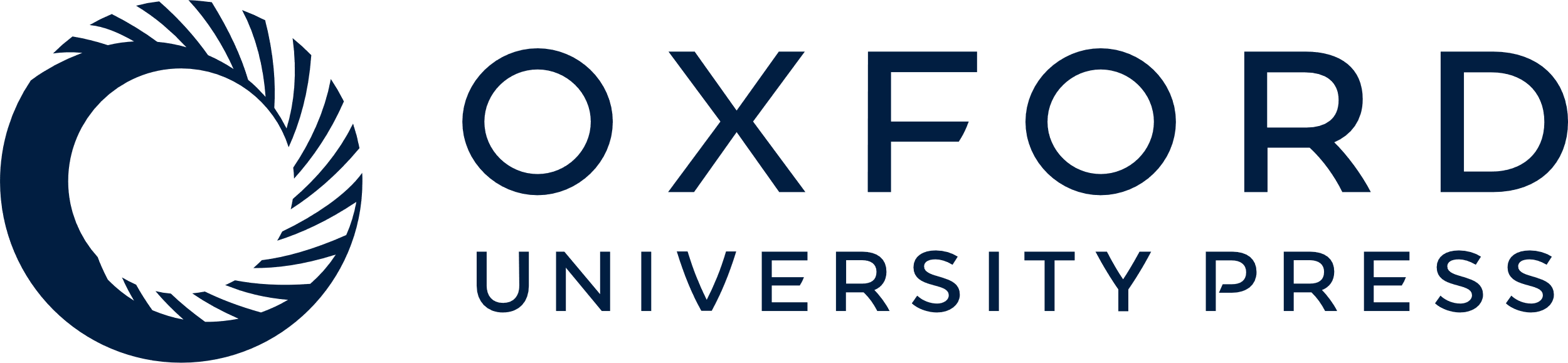 [Speaker Notes: Figure 8 Total star formation rate for the simulation shown also in Fig. 7. Over the entire course of the simulation the total amount of gas turned into stars is ≈2 × 106 M⊙.


Unless provided in the caption above, the following copyright applies to the content of this slide: © 2009 The Authors. Journal compilation © 2009 RAS]